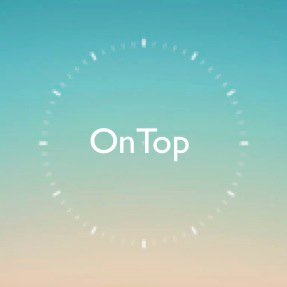 Medium-Fi Prototype
Always on Top.
Matthew Millett, Pallabi Ghosh, Alec Douglas, Pascal Odek
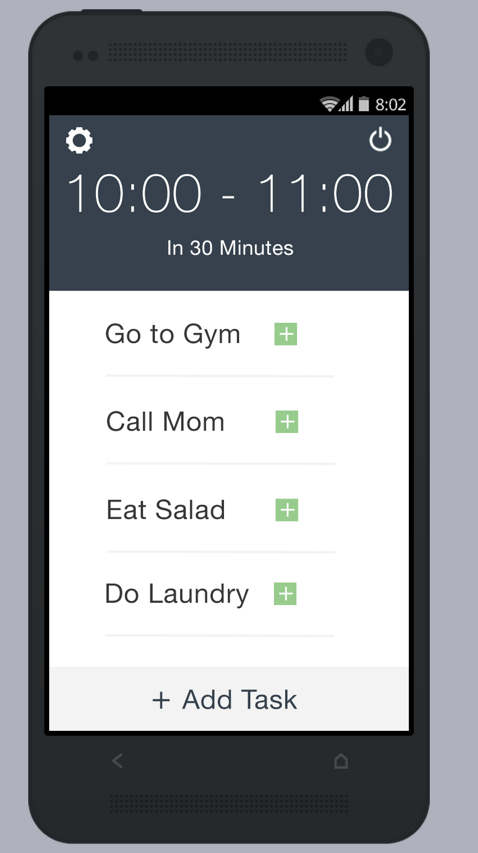 Overview
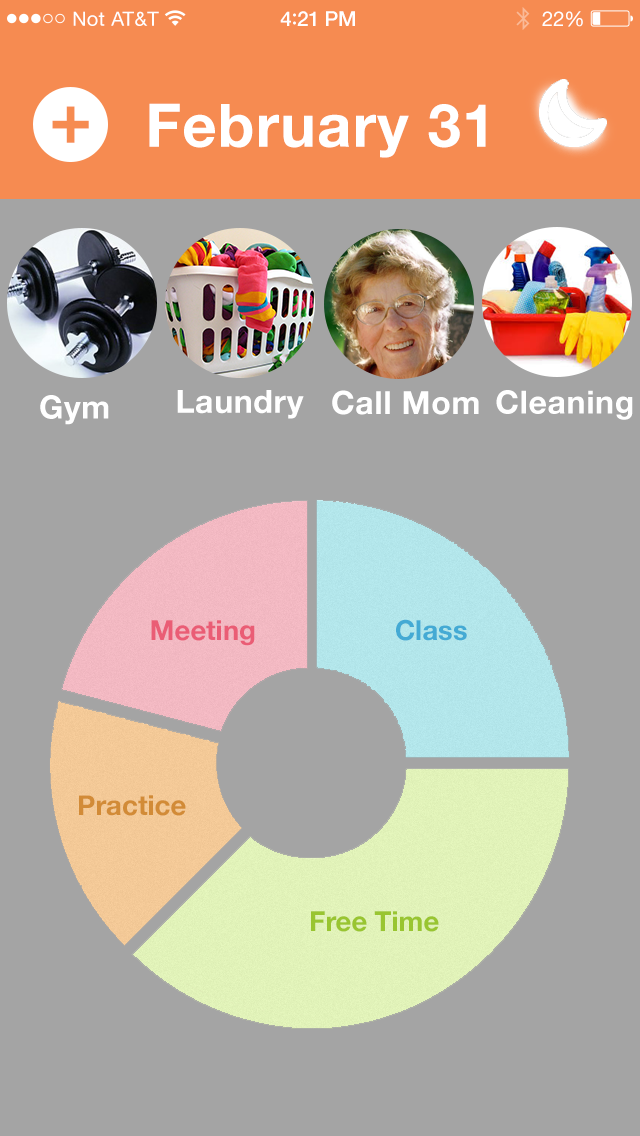 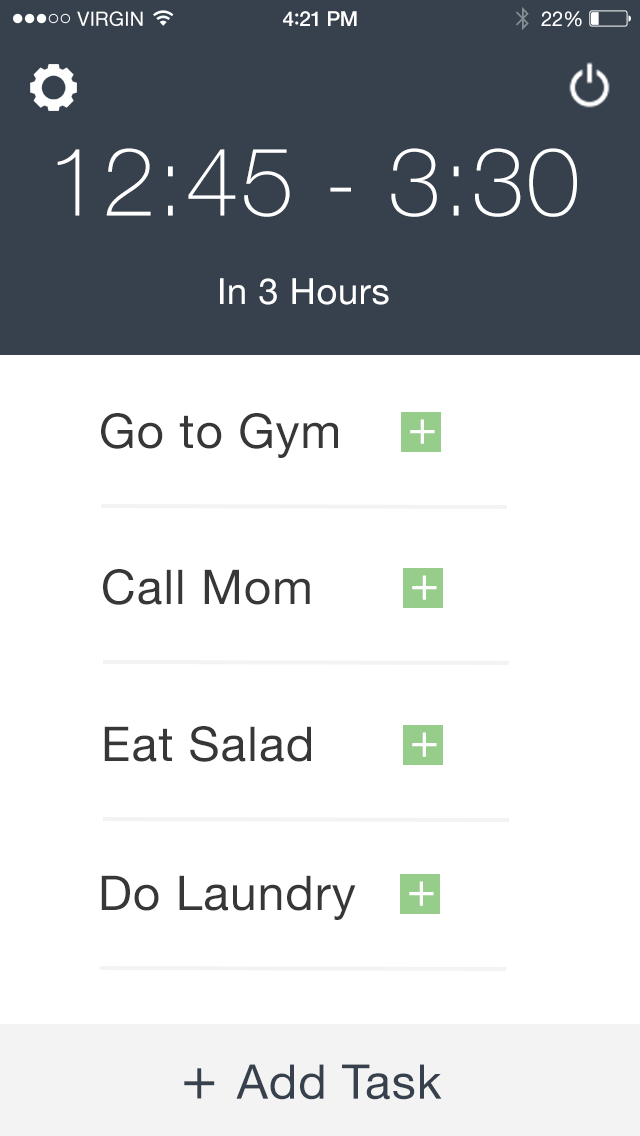 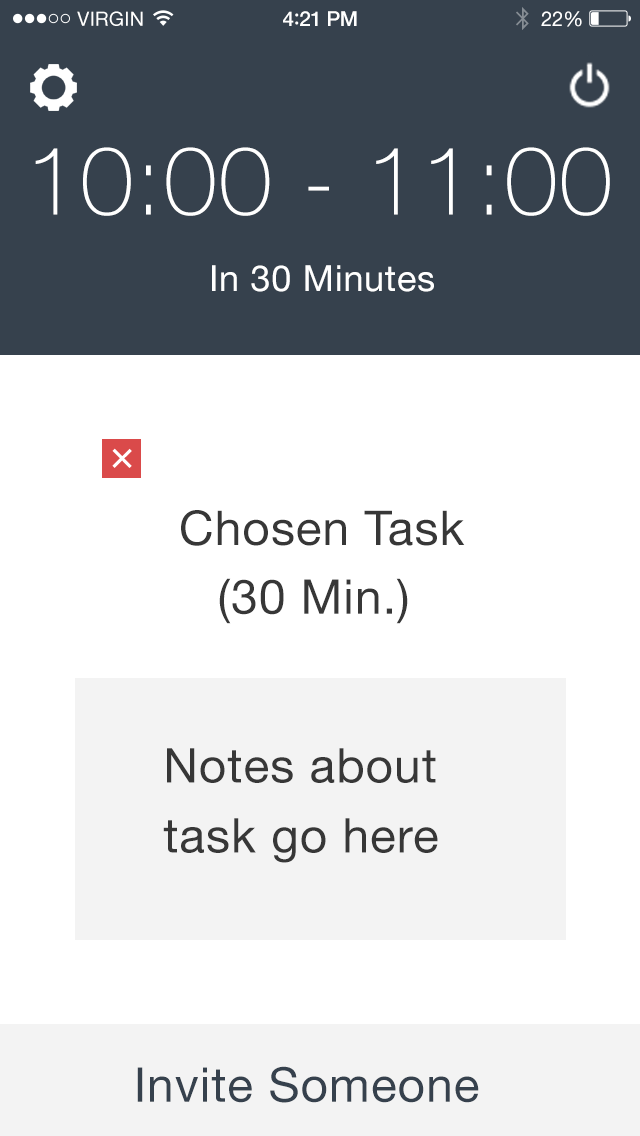 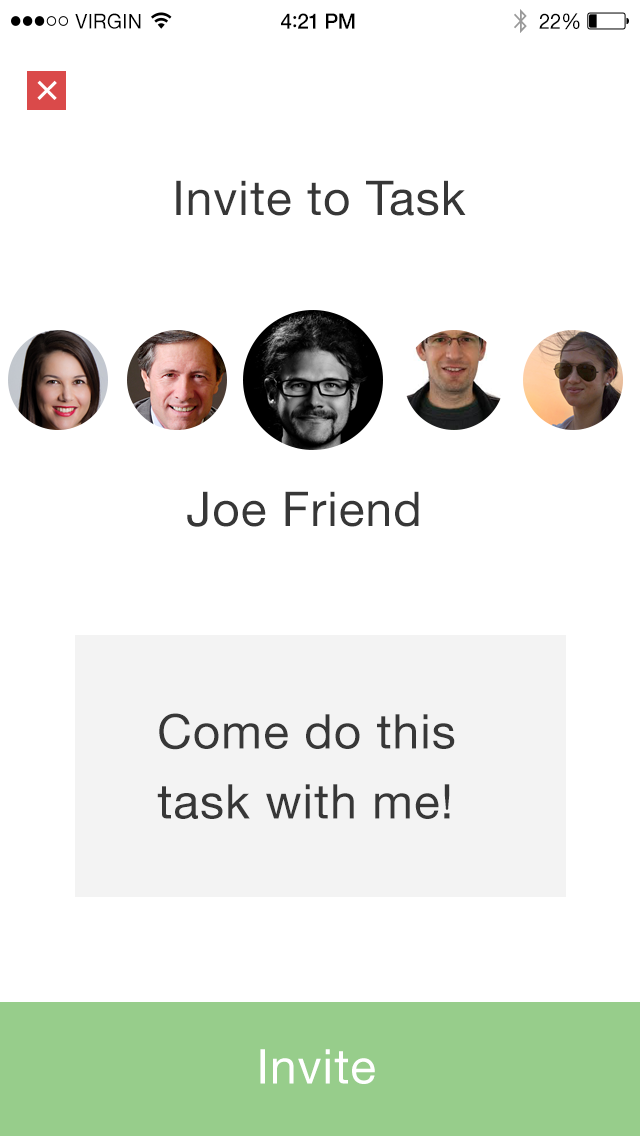 UI Redesign
Home Screen cleanup
Task Flow
InVision for Prototyping
Demo(?)
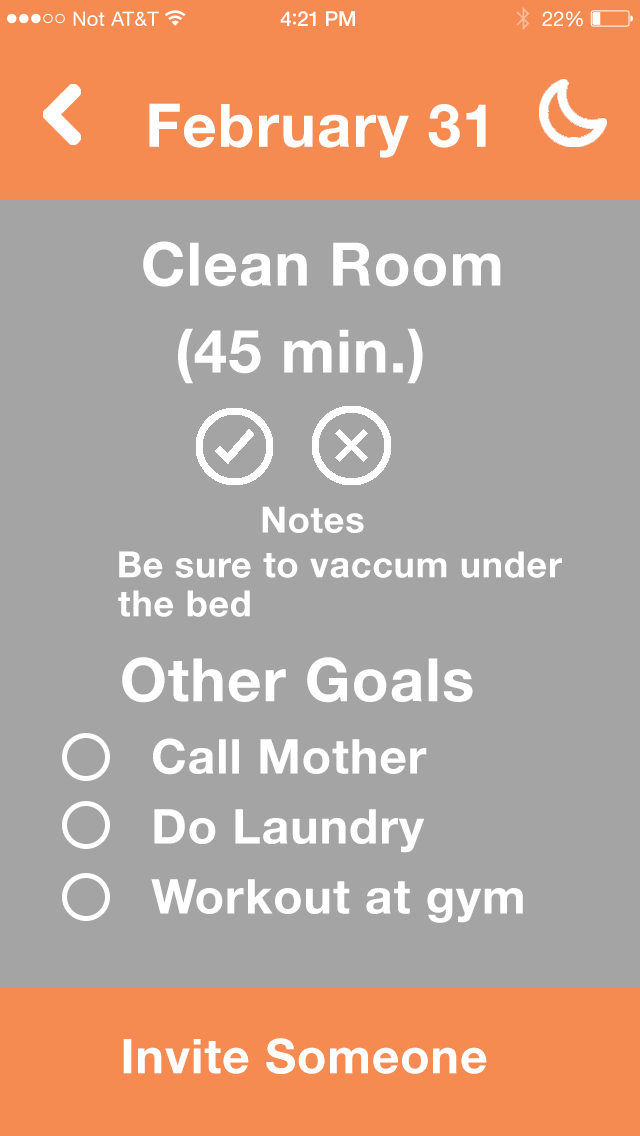 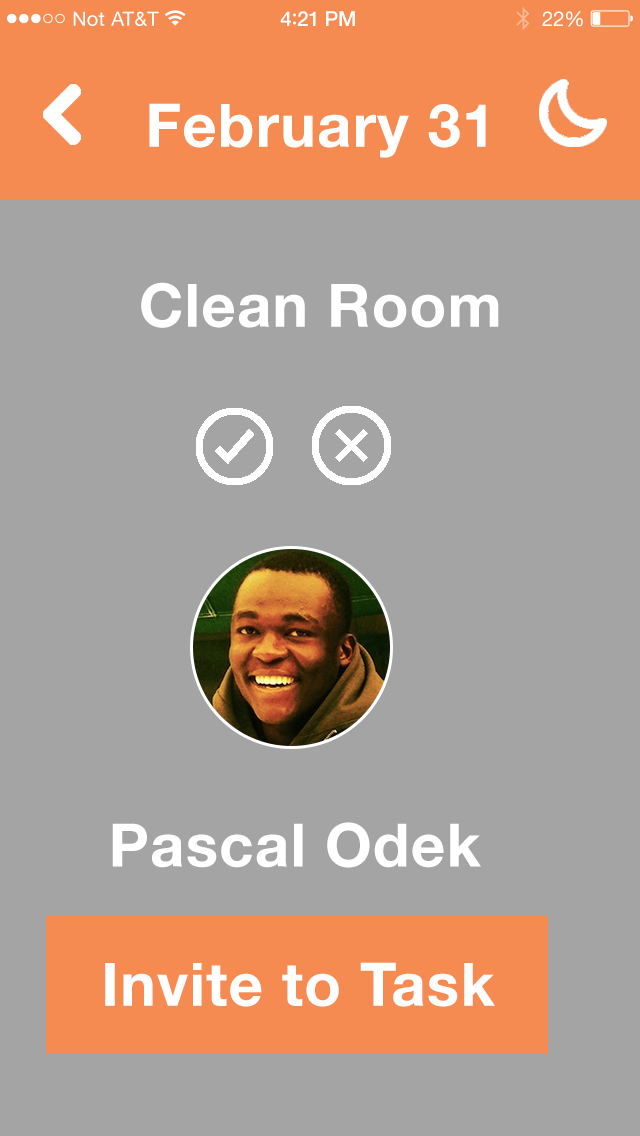 [Speaker Notes: The main thing we did this week was totally redesign our UI based on user feedback and testing. So I’ll start by showing the home screen to give a sense of the aesthetic. Then I’ll show how each task works in the redesign. Then]
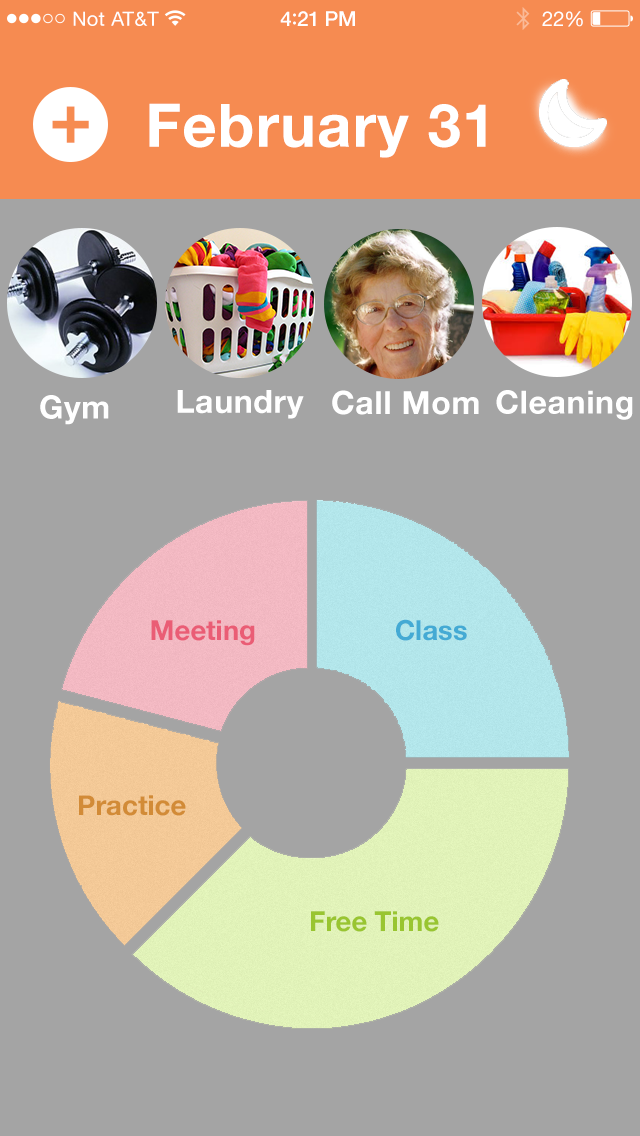 UI Redesign: Home Screen
[Speaker Notes: Everything flows from the home screen, but our users had a lot of issues with how it was built. In fact, our main tasks were hard for several people to recognize. They searched for the do not disturb button for a long time, never pressed the add task button, and were really baffled by our summary pie chart here.]
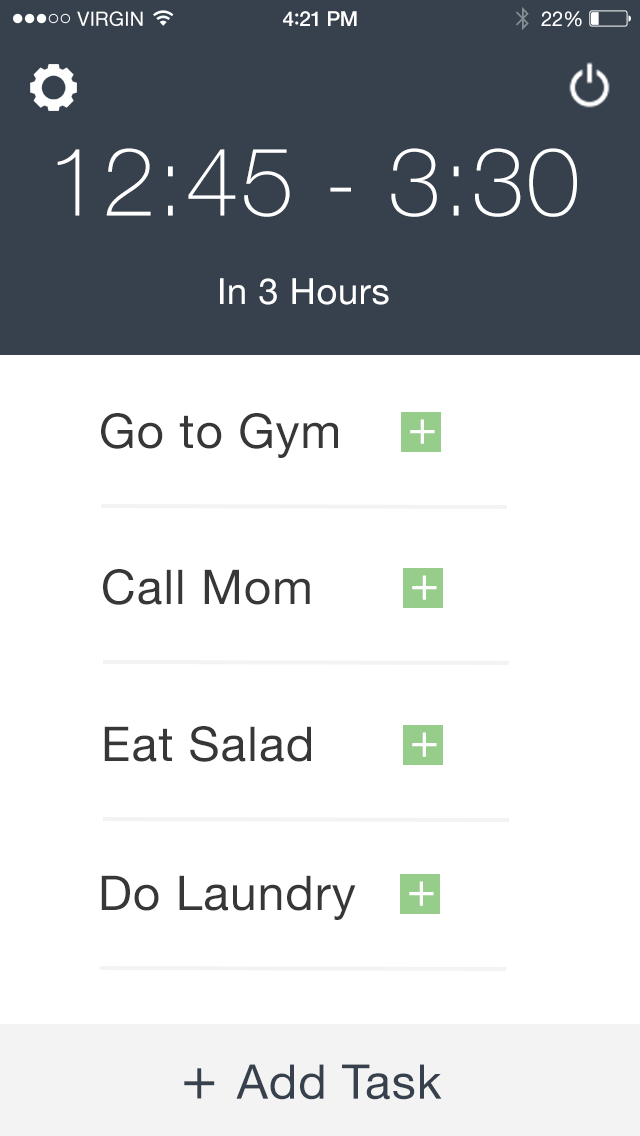 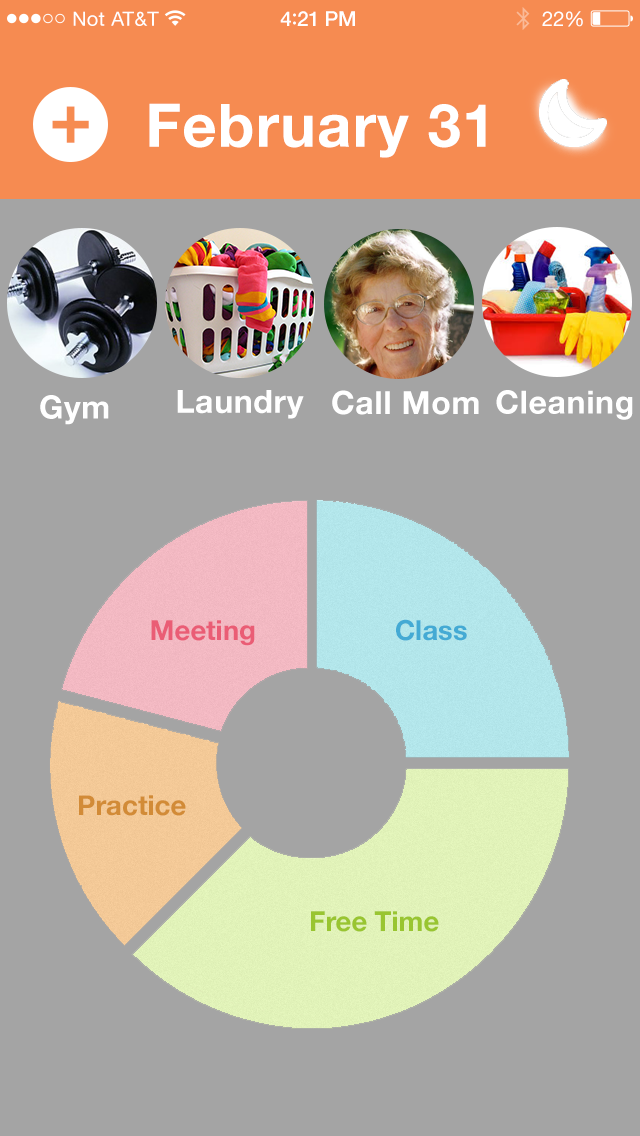 UI Redesign: Home Screen
[Speaker Notes: We decided to clean it up a lot by removing a lot of unnecessary pictures and icons. We have less text that is larger and clearer. The colors are less garish and abrasive. And most importantly, the interface for adding tasks is simple.
The whole app now sports this new look. Everything is bigger and cleaner, allowing for the user to focus on what they want to do instead of being assaulted by a big, colorful, confusing interface. Pay attention to how the home screen stays relatively constant throughout.]
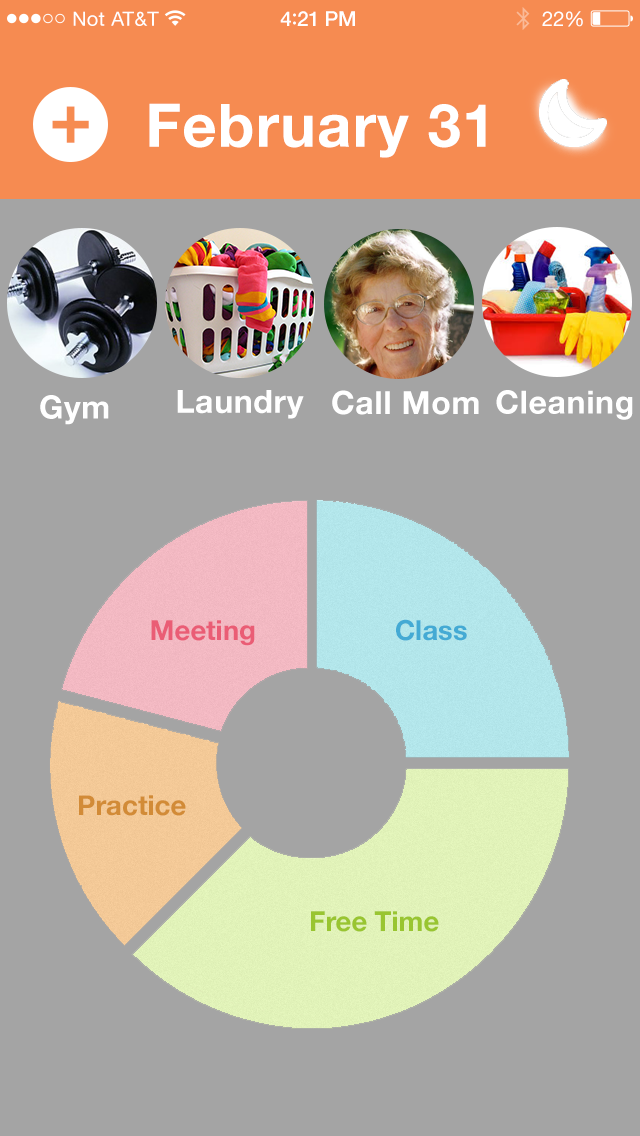 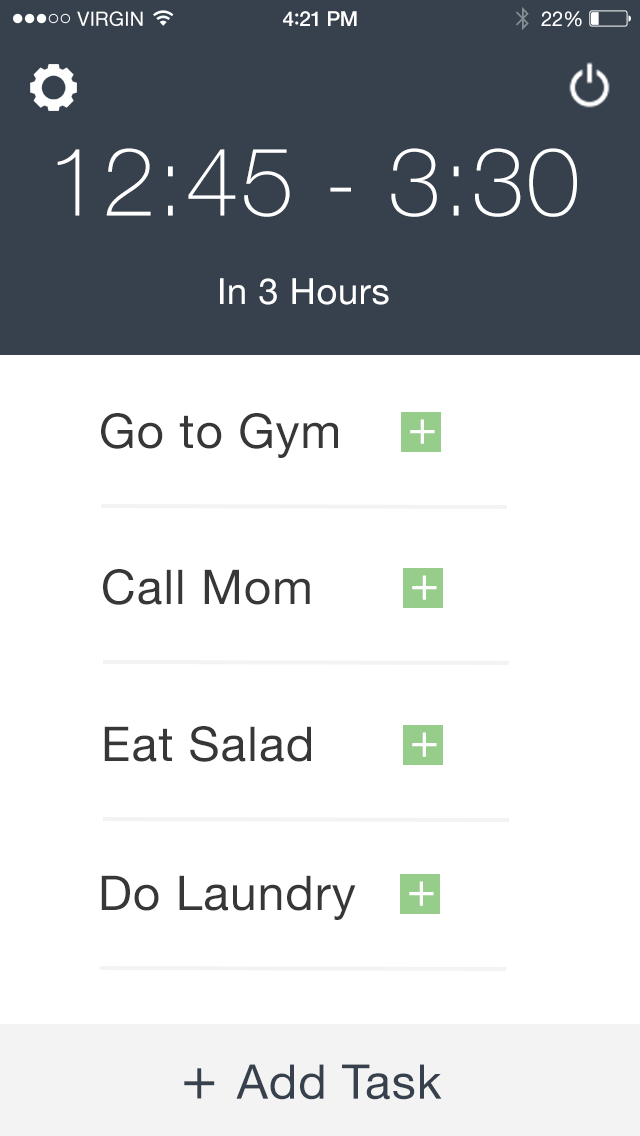 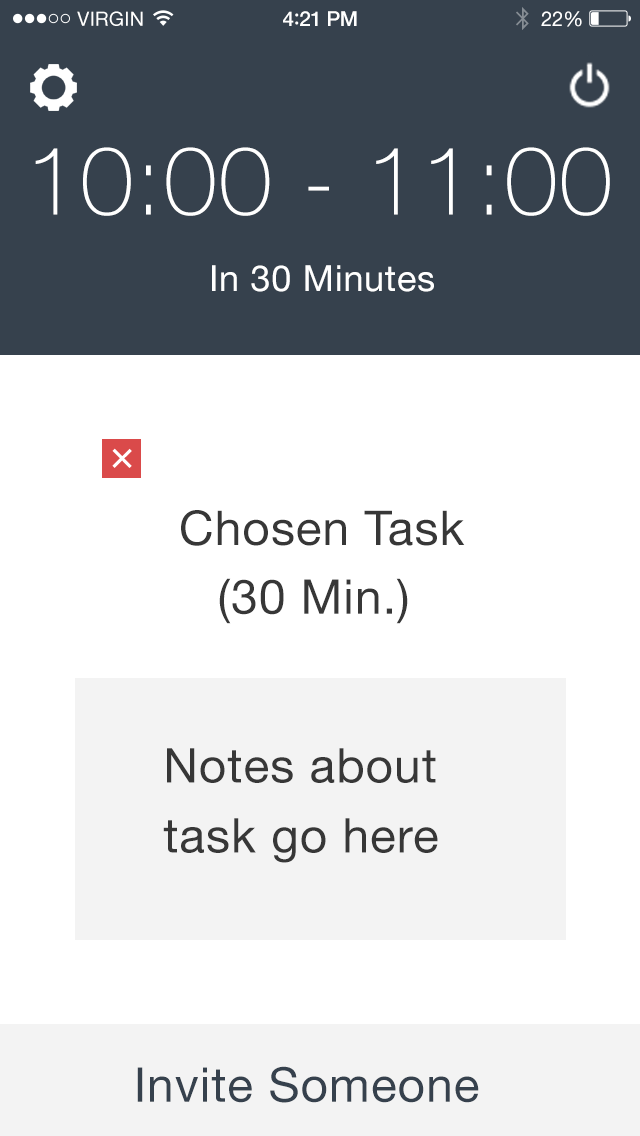 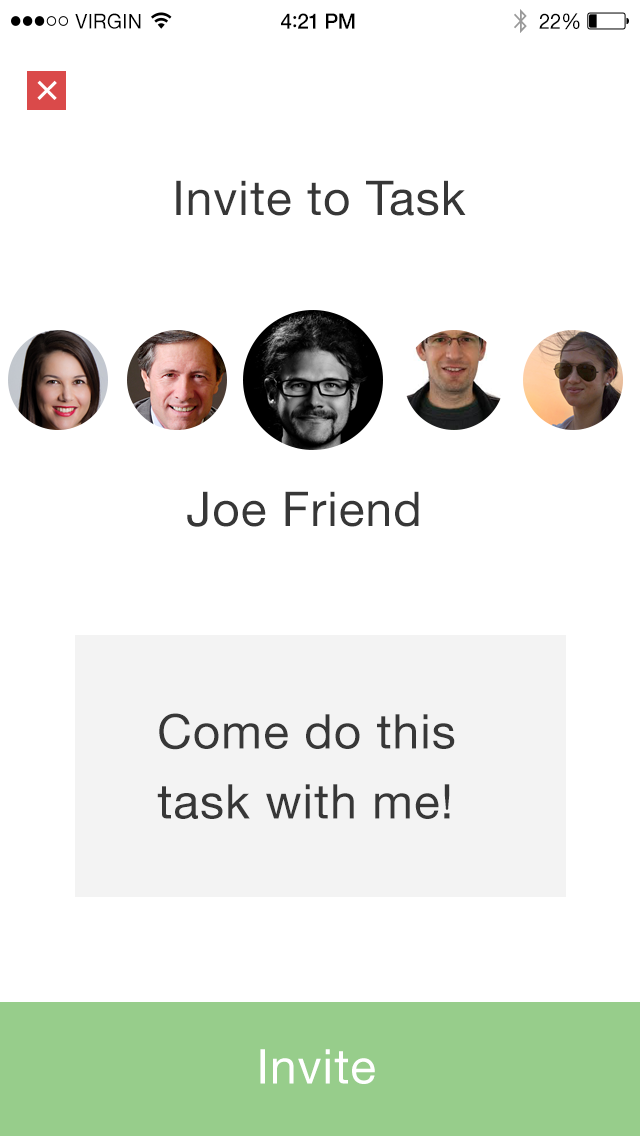 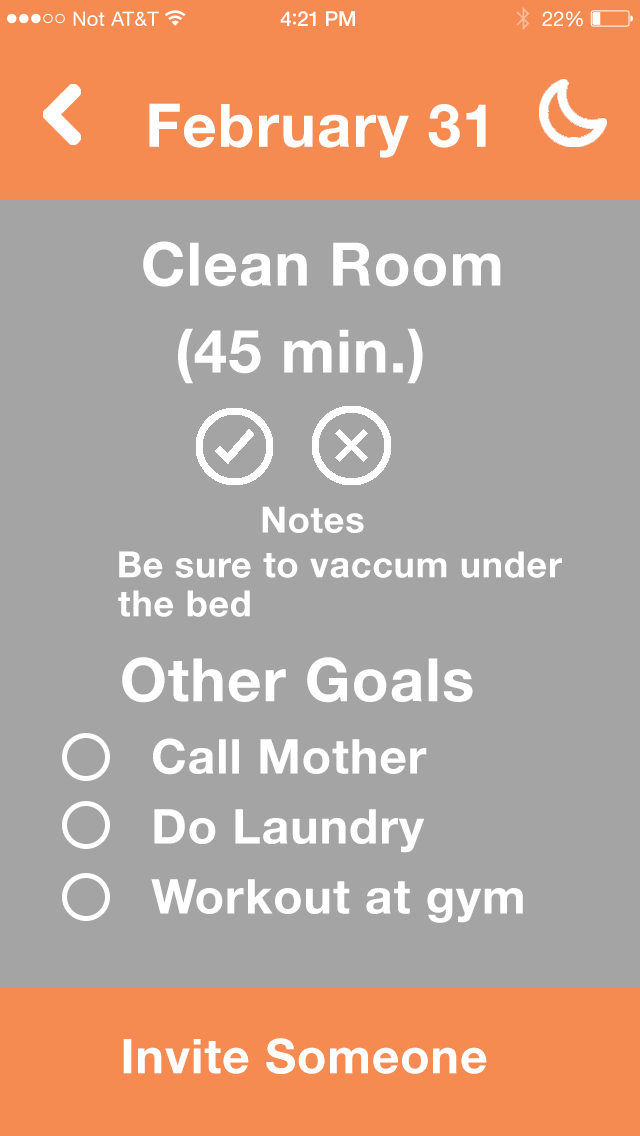 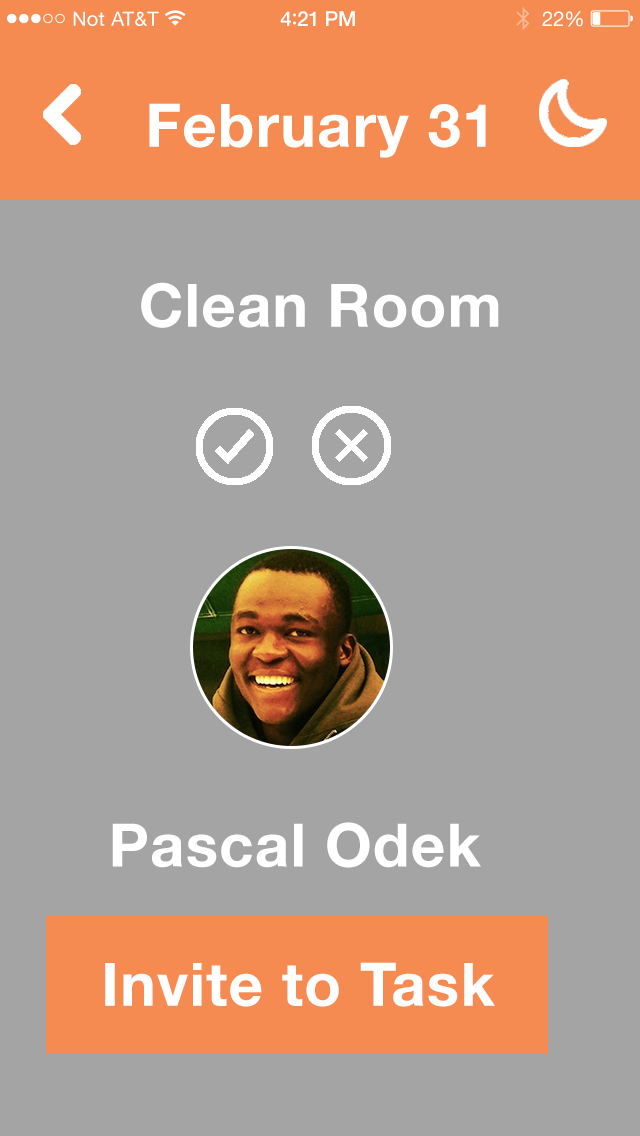 Everything looks cleaner!
[Speaker Notes: Long story short: everything looks cleaner.]
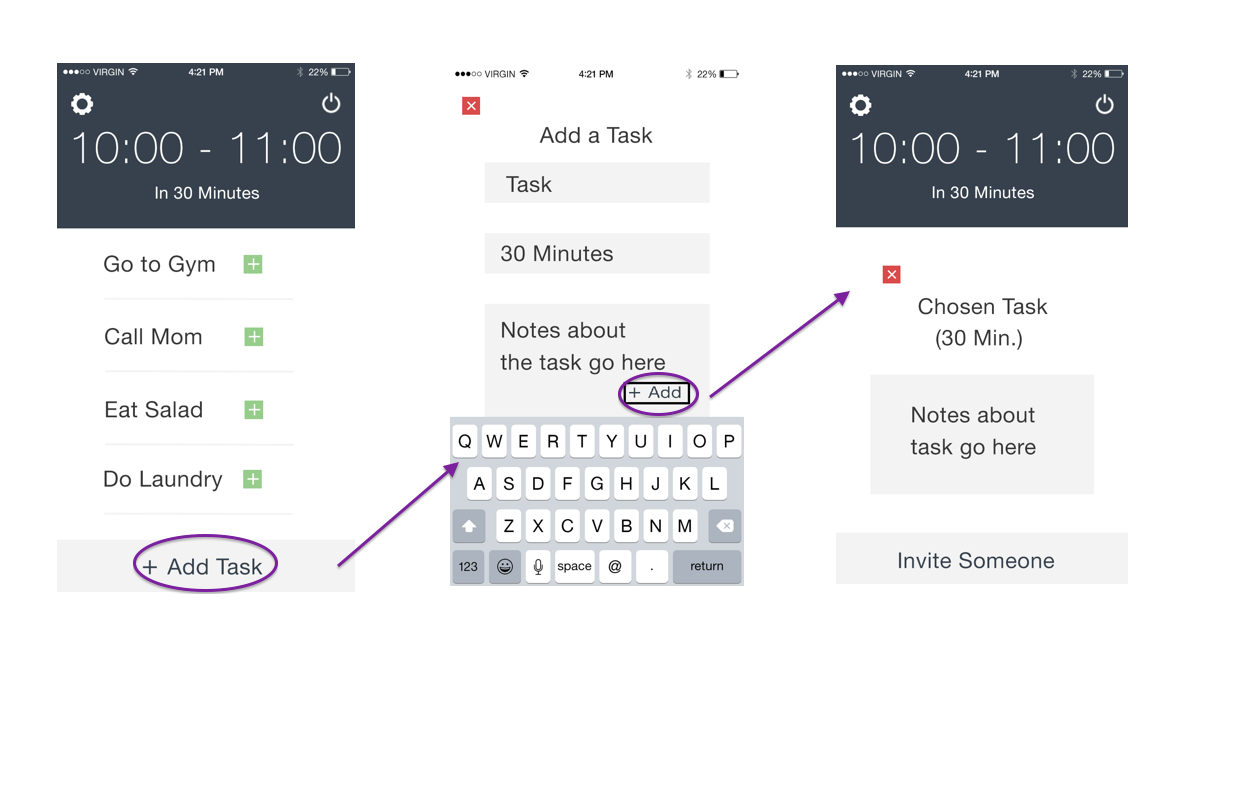 Adding a Task
[Speaker Notes: We made the add task button huge and at the bottom instead of stuck in a corner. Now, the next free slot shows up at the top of the interface.
As I’ll show in the demo, you can also swipe to the next free slot.]
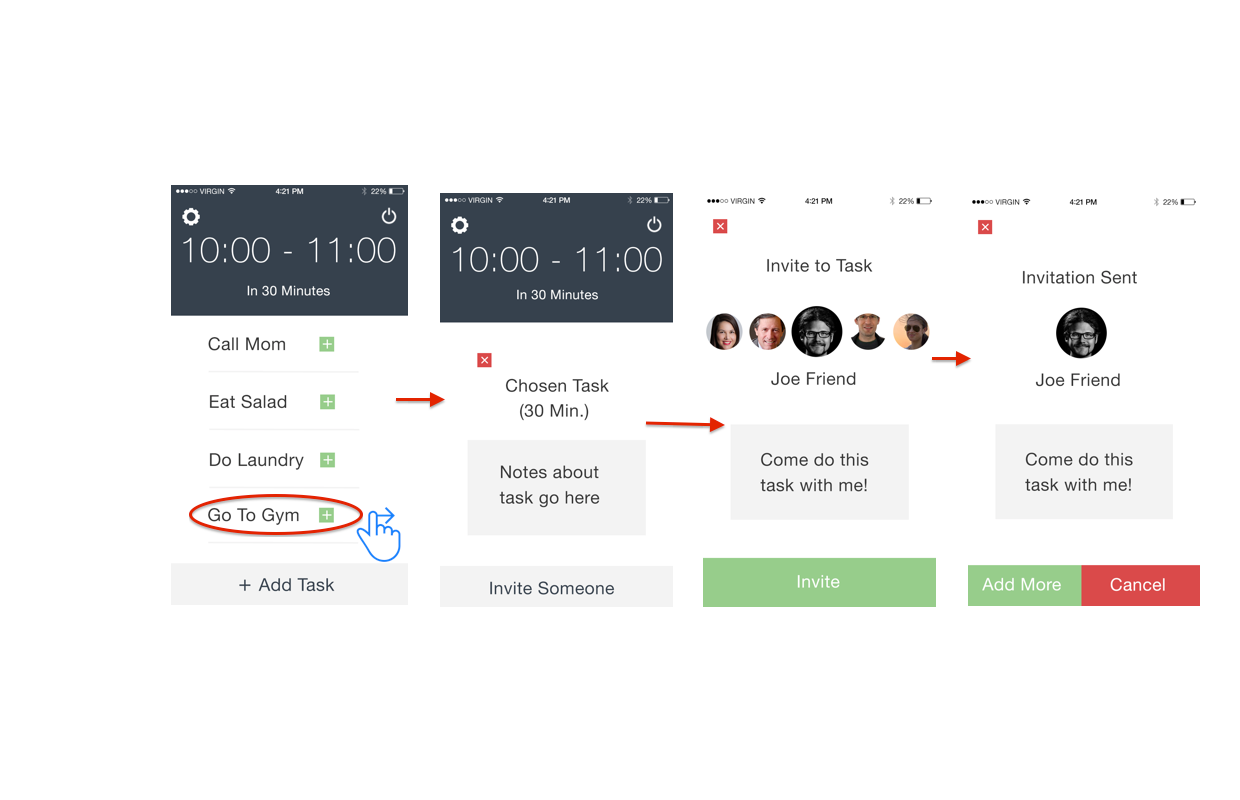 Inviting Friends
[Speaker Notes: We didn’t change much of the fundamentals of inviting people. We now have the ability to invite multiple people to a task.]
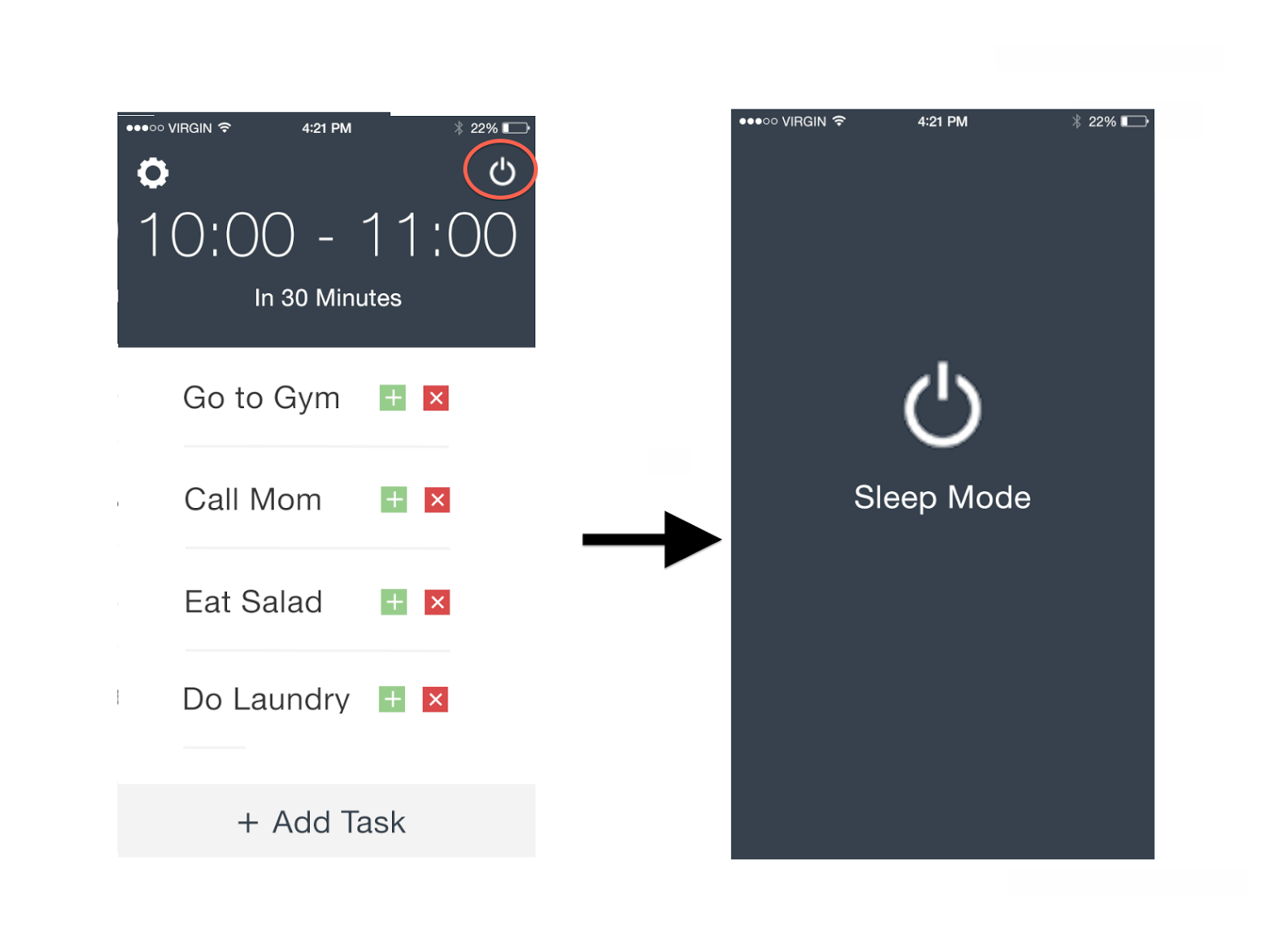 Do-Not-Disturb: now Sleep Mode
[Speaker Notes: We made an overlay for sleep mode that basically locks the app and makes it very obvious it’s on. Some of our user testers didn’t quite see that happening.]
Prototyping with InVision
Pros:
Quick to implement
Supports many gestures
Can “install” as an web app on phone
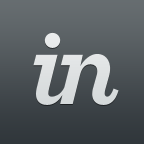 Prototyping with InVision
Cons:
“Linking amnesia” made iteration difficult
Couldn’t put multiple gestures in one place
No data entry → less interactivity
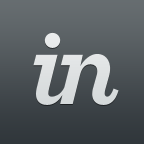 Summary
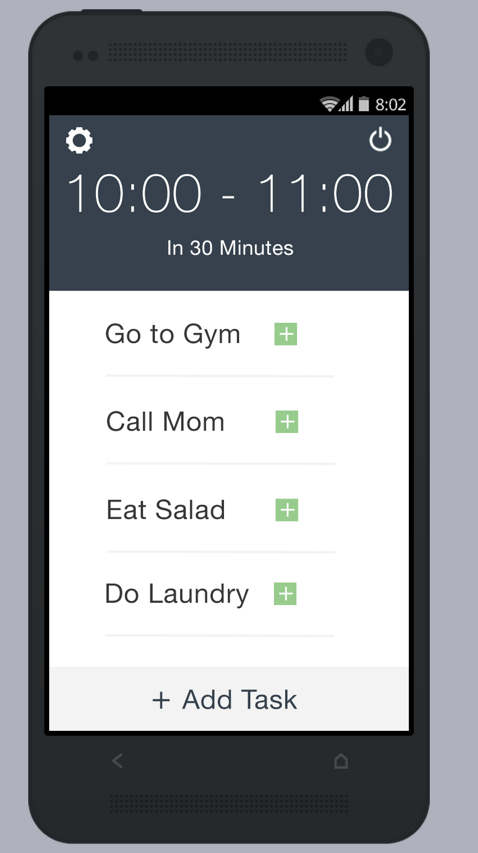 Total UI Redesign
Invision makes iteration difficult


Demo!
[Speaker Notes: We totally redesigned our interface to make it cleaner and more functional based on tester feedback. This was a bit difficult partially because of the limitations of our prototyping tools.]
Demo!
http://invis.io/PW1M2QTDF